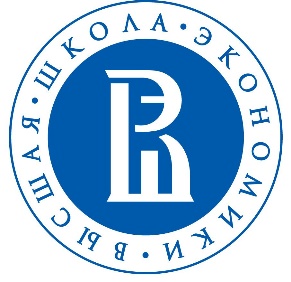 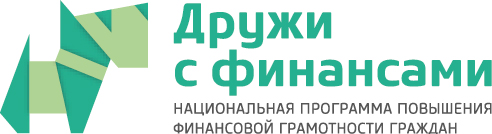 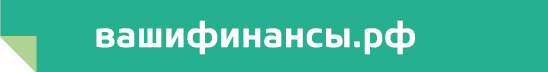 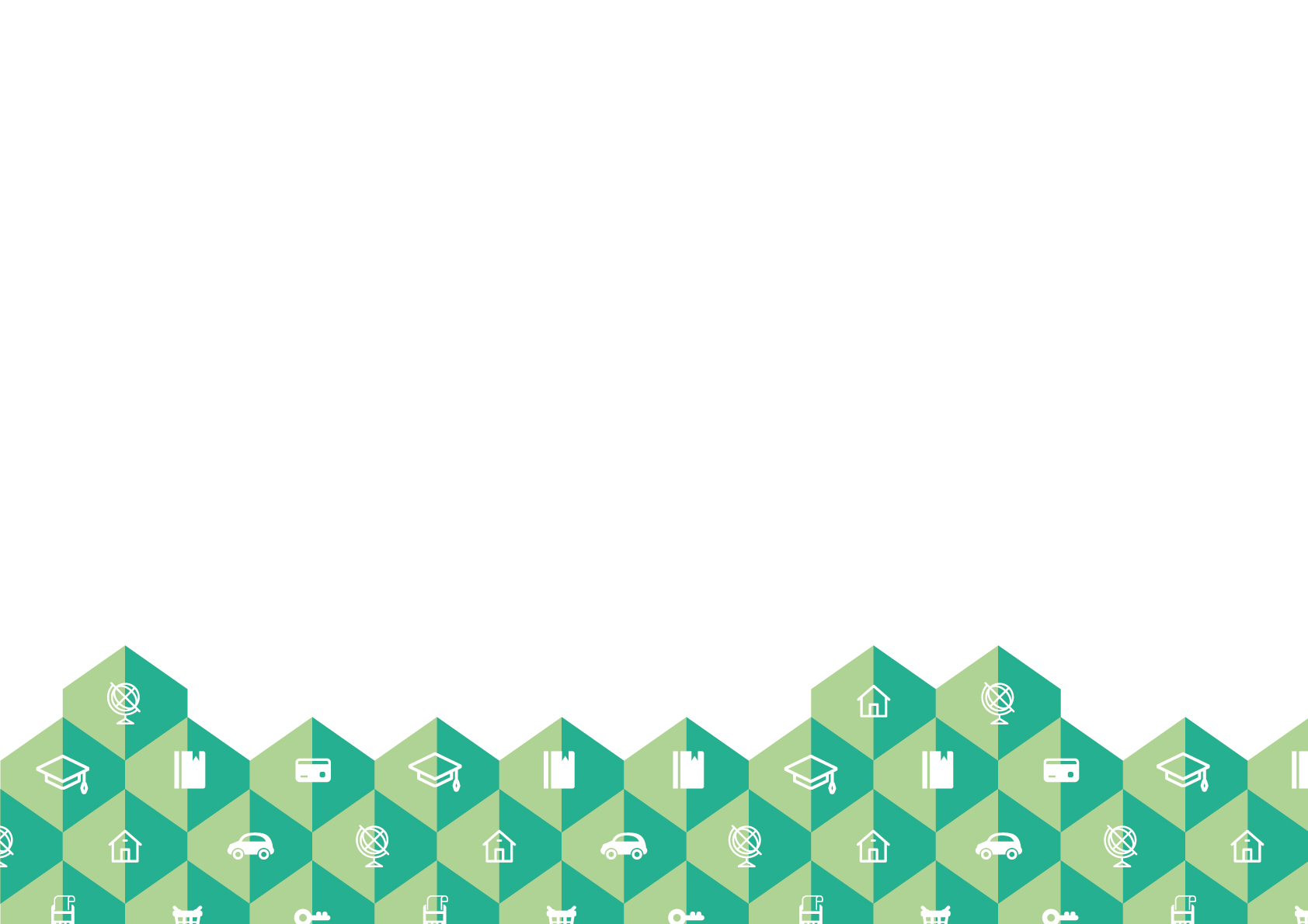 Актуальные вопросы содержания обучения финансовой грамотности школьников
Силина С.Н.
д.п.н., профессор
Начальник отдела организации обучения педагогов Федерального методического центра 
НИУ ВШЭ
2021 г.
Итоги I этапа реализацииСтратегии повышения финансовой грамотностив Российской Федерации на 2017 - 2023 годы
Создано 30 межрегиональных и региональных методических центров;
Подготовлено 468 методистов и преподавателей, которые осуществляют обучение педагогов; 
Обучено 40 015 педагогов из 83 субъектов Российской Федерации;
Обучено 1 200 000 учащихся различных возрастных категорий по всем формам обучения.
Федеральная методическая сеть: региональный охват реализации Стратегии повышения финансовой грамотностив Российской Федерации на 2017 - 2023 годы
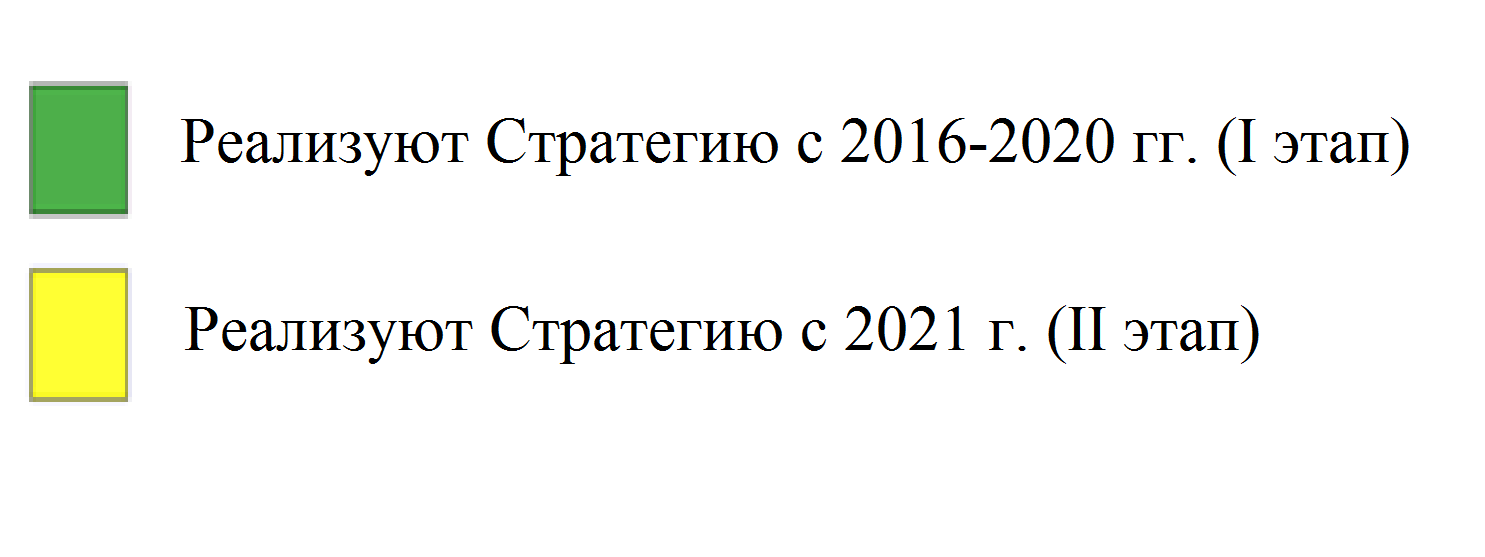 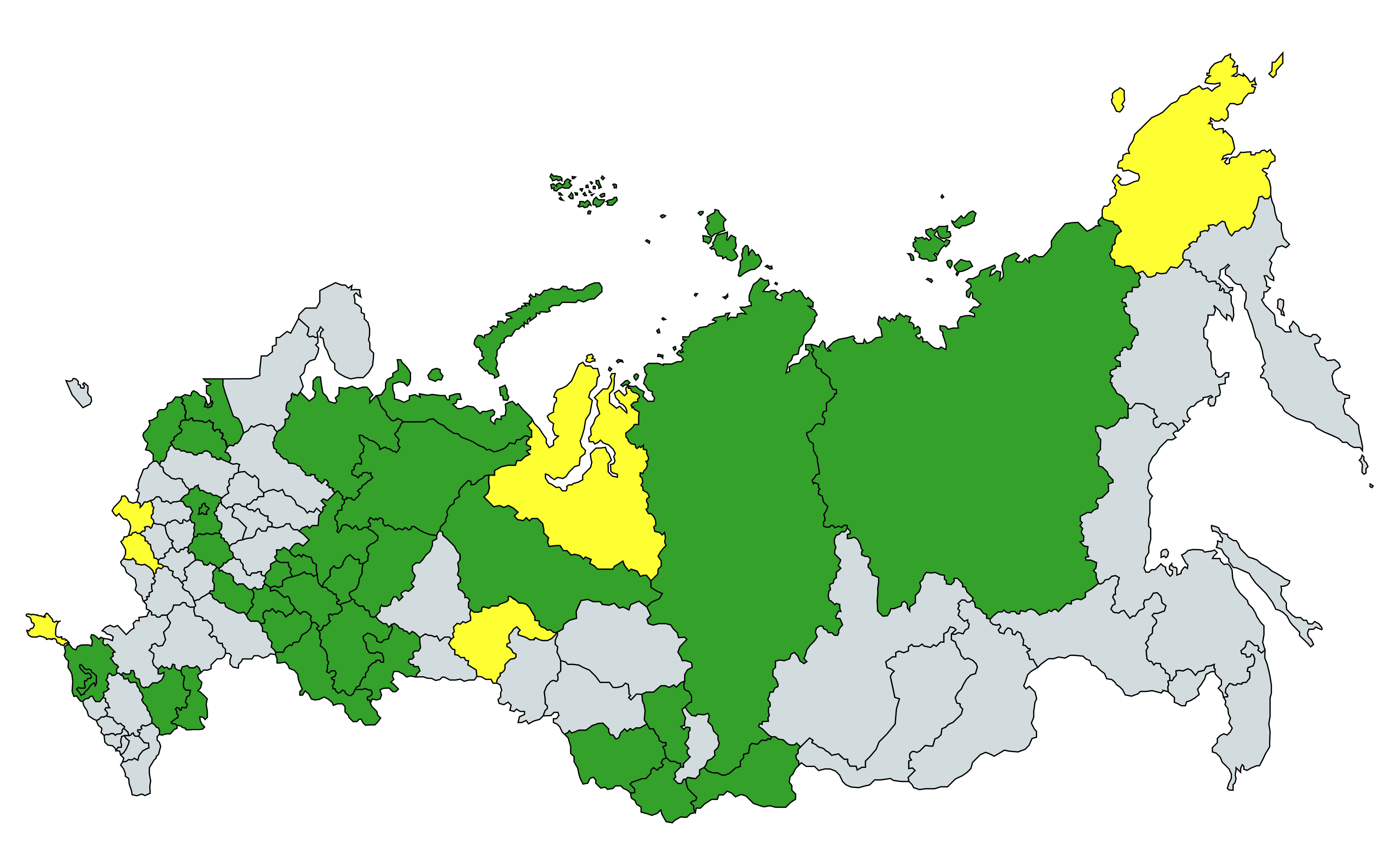 Курская область
Брянская область
Тюменская область
Республика Крым
Г. Севастополь
Чукотский АО
ЯНАО
План мероприятий («дорожная карта») II этапа Стратегии повышения финансовой грамотности в Российской Федерации на 2021 г. с участием ФМЦ
Актуализация единой рамки компетенций по финансовой грамотности для обучающихся всех уровней образования и взрослого населения
Включение компетенции по финансовой грамотности в ФГОС среднего профессионального образования; разработка и актуализация ПООП среднего профессионального образования, обеспечивающих формирование компетенции по финансовой грамотности
Актуализация методических рекомендаций по включению основ финансовой грамотности в образовательные программы среднего профессионального образования
Повышение квалификации в области финансовой грамотности и методическая поддержка педагогов общеобразовательных и профессиональных образовательных организаций 
Организация и проведение олимпиады в сфере финансовой грамотности для обучающихся общеобразовательных организаций
Актуализация единой рамки компетенций по финансовой грамотности для обучающихся всех уровней образования и взрослого населения
Повышение квалификации в области финансовой грамотности и методическая поддержка педагогов общеобразовательных и профессиональных образовательных организаций (2021 г.)
Повышение квалификации 10 200 педагогов общеобразовательных и профессиональных образовательных организаций по программам:
«Содержание и методика преподавания финансовой грамотности различным категориям обучающихся» (72 ч.)
 «Формирование финансовой грамотности обучающихся с использованием интерактивных технологий и цифровых образовательных ресурсов» (продвинутый уровень) (36 ч.)
«Финансовая грамотность в обществознании» (24 ч.)
«Финансовая грамотность в математике» (24 ч.)
«Финансовая грамотность в истории» (24 ч.)
Методическая поддержка педагогов общеобразовательных и профессиональных образовательных организаций (32 вебинара)
Высшая школа экономики, Москва, 2016
Вебинары ФМЦ
Анонсы о проведении вебинаров публикуются ежемесячно в разделе «Новости» на сайте ФМЦ: https://fmc.hse.ru/
Участие в вебинарах бесплатное
Вебинары проводятся на платформе Zoom
Время начала вебинаров с 10 до 14 по МСК, чтобы могли подключиться педагоги со всей России
Материалы вебинаров (видеозаписи, презентации спикеров) публикуются в разделе «Вебинары» на сайте ФМЦ: https://fmc.hse.ru/vebinar
Высшая школа экономики, Москва, 2016
Высшая школа экономики, Москва, 2016
Высшая школа экономики, Москва, 2016
ОЛИМПИАДА  «ФИНАНСОВАЯ ГРАМОТНОСТЬ»
Инициатор проведения Олимпиады - Минфин России
Организатор Олимпиады - НИУ ВШЭ
Ежегодно Олимпиада проводится для:
Учащихся 9-10 классов
Учащихся 11 класса
Этапы проведения Олимпиады:
Регистрация: 20 сентября - 28 октября 2021 года
Этап 1. Отборочный (онлайн): 3 ноября - 18 ноября 2021 года
Этап 2. Заключительный (очный): 28 января - 6 февраля 2022 года
Подведение итогов: март-апрель 2022 года
Награждение победителей и призеров: май – июнь 2022 года
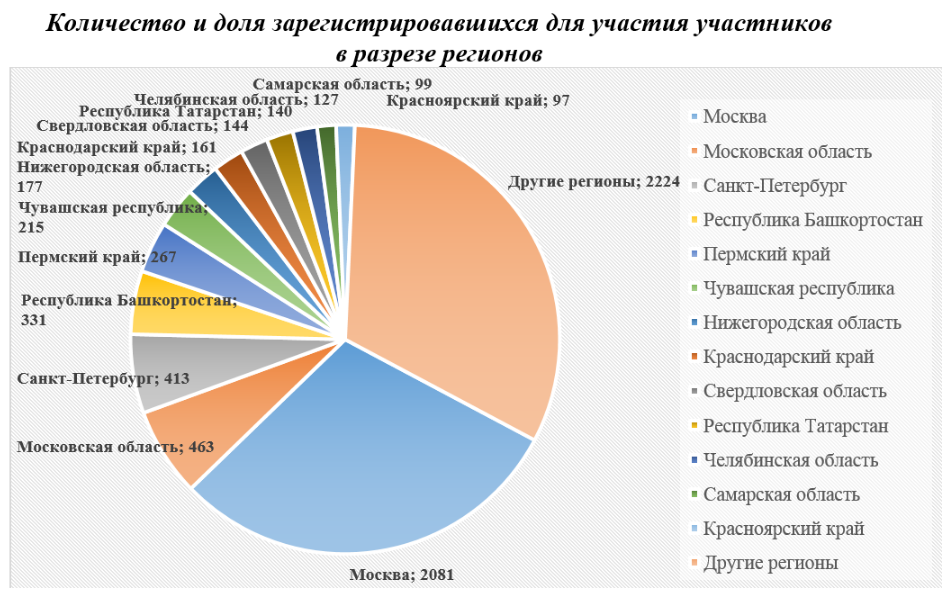